Игрушки и их значение для детей
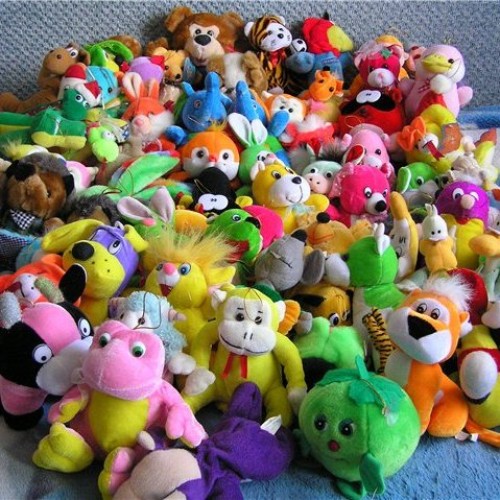 Выполнено:  Малина Яна Георгиевна (ГБДОУ  детский сад № 94  комбинированного вида Фрунзенского района города Санкт – Петербурга)
Развитие богатого эмоционального мира ребёнка немыслимо без существования в нём игрушек.  Именно они служат для него той средой, которая позволяет выражать свои чувства, исследовать
окружающий мир, учит общаться и познавать себя.
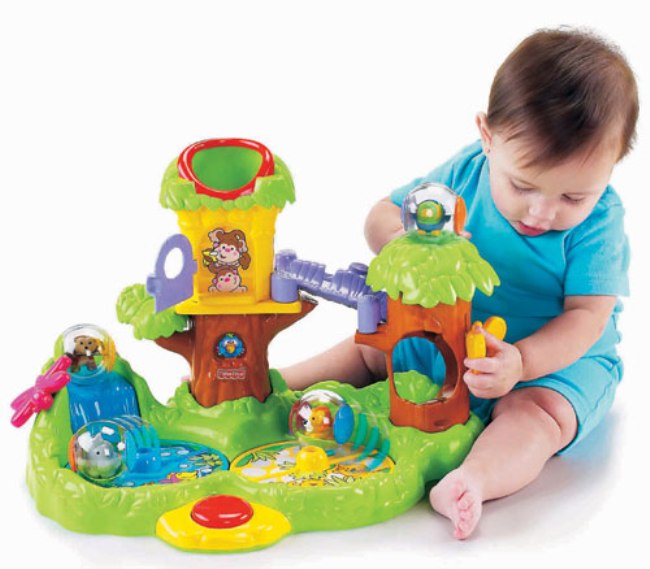 Зачем ребёнку любимая игрушка?
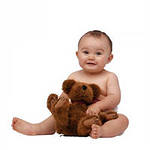 Имеются ввиду те игрушки память о 
которых ребёнок пронесёт через всю, 
свою жизнь, а, возможно, и подарит 
своим детям.  У каждого ребёнка 
должна быть такая игрушка, которой он может пожаловаться, 
которую бывает поругает и накажет, 
пожалеет и утешит. Именно она 
поможет преодолеть ему страх одиночества,  когда родители 
куда – нибудь уйдут,  страх темноты, 
когда выключается свет и надо уснуть. В «подружки» маленькие мальчики и девочки скорее выберут мишку, котёнка, зайчика, существо близкое ему и понятное.
Дорогие родители помните
При покупке игрушек надо пользоваться простым правилом:Игрушки следует выбирать, а не собирать.
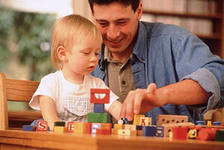 Выбор игрушек
Несомненно, у ребёнка должен быть определённый набор игрушек,способствующий развитию его чувственного восприятия, 
мышления, кругозора, позволяющий ему проигрывать реальные 
и сказочные ситуации, подрожать взрослым. Не все они покупаются в
магазине, многие можно сделать  своими руками и от этого они будут
ещё ближе и дороже ребёнку.
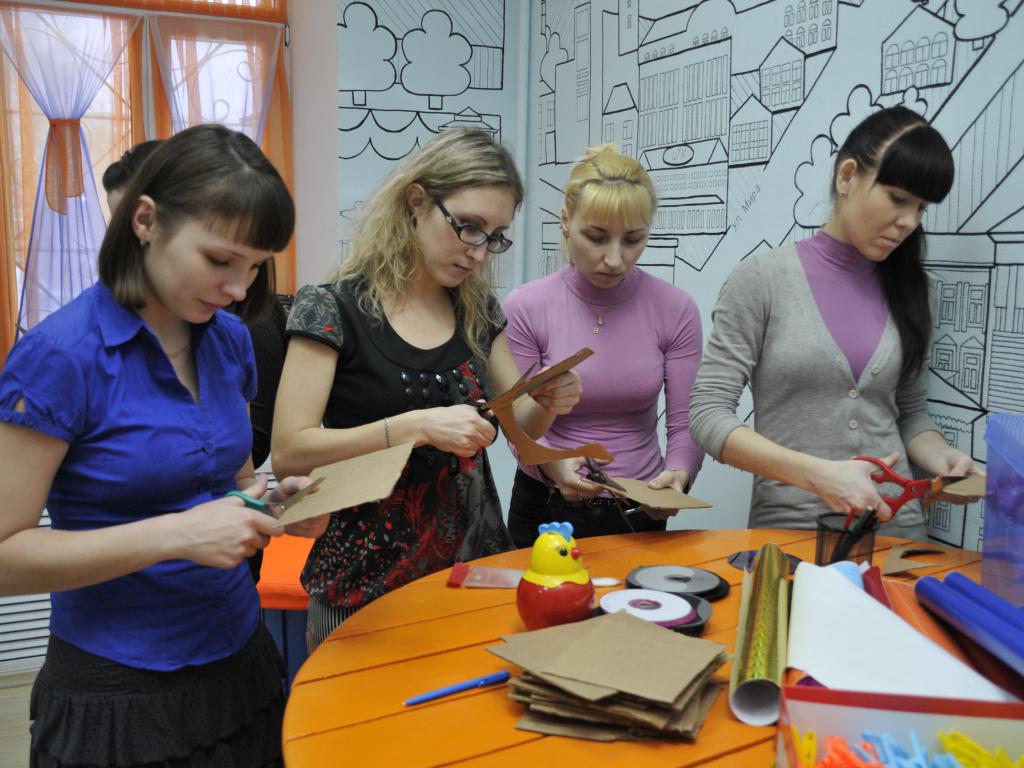 Игрушки для самых маленьких
Прежде всего игрушки для самых маленьких должны развивать органы чувств: 
глаза,  уши, руки. Основная потребность маленького человечка – чувствовать тепло, поэтому первые игрушки малышей должны быть маленькими и тёплыми, тогда они будут полностью соответствовать стремлению малыша всё познать через осязание. Самые лучшие игрушки для маленьких – это те, которые можно кусать. Они должны быть сделаны из мягких материалов: пластмассы, резины, хорошо мыться, быть лёгкими,
Не иметь удленённой плоской формы, чтобы, засовывая их в рот, ребёнок не мог подавиться.
А краска игрушек должна быть яркой, хорошо, если они будут звучащими.
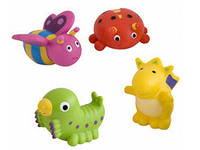 Такие разные игрушки
К трём годам набор игрушек расширяется.  К ярким, разноцветным, 
с чёткой формой игрушкам прибавляются простейшие конструкторы 
«волшебный сундучок», «сюрпризное яйцо» , «матрёшки» и т.д.
Игрушки в этом возрасте увеличиваются в размерах(большая кукла, большой медведь).
Основное требование:
Игрушки должны выглядеть как можно 
ближе к оригиналу и быть  достаточно прочными.
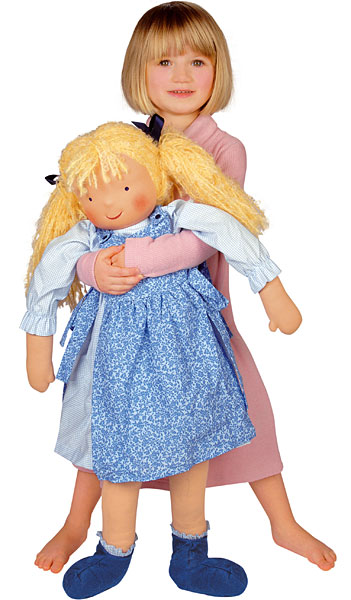 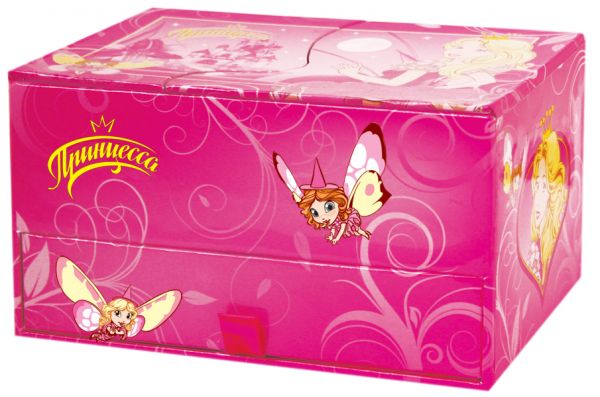 Так какие же игрушки нужны детям?
Игрушки, копирующие предметы реальной жизни:
Кукольное семейство, кукольный домик, мебель, посуда, машина, лодка,
Касса, весы, медицинские и парикмахерские инструменты, стиральные машины, плиты, телевизоры, счёты, музыкальные инструменты, железные дороги, телефоны, мелки и т.д.
Игрушки помогающие «выплеснуть» 
агрессию:  солдатики, 
мячи, дикие животные, резиновые 
игрушки, скакалки, кегли, молотки 
и другие инструменты и т.д.
Игрушки для развития творческой 
фантазии и самовыражения: кубики, 
матрёшки, пирамидки, конструкторы, 
настольные игры, разрезные картинки  
и открытки, краски, пластилин, мозаика.
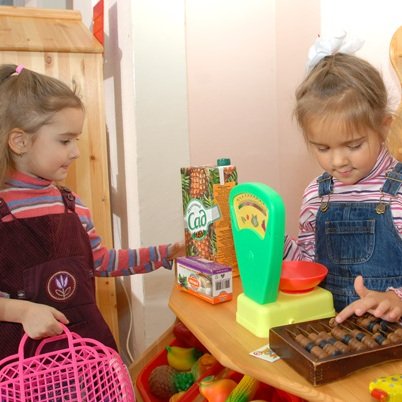 Спасибо за внимание!!!
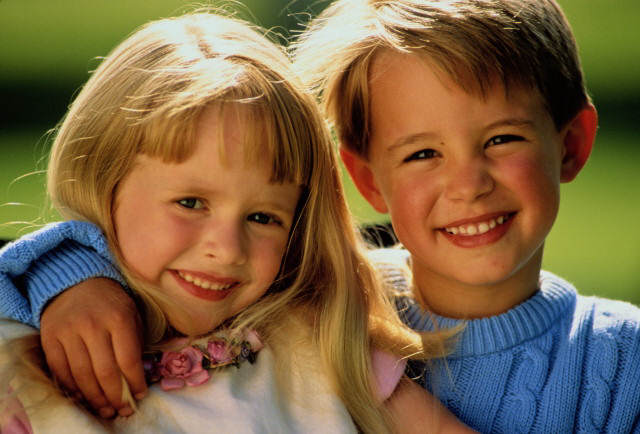